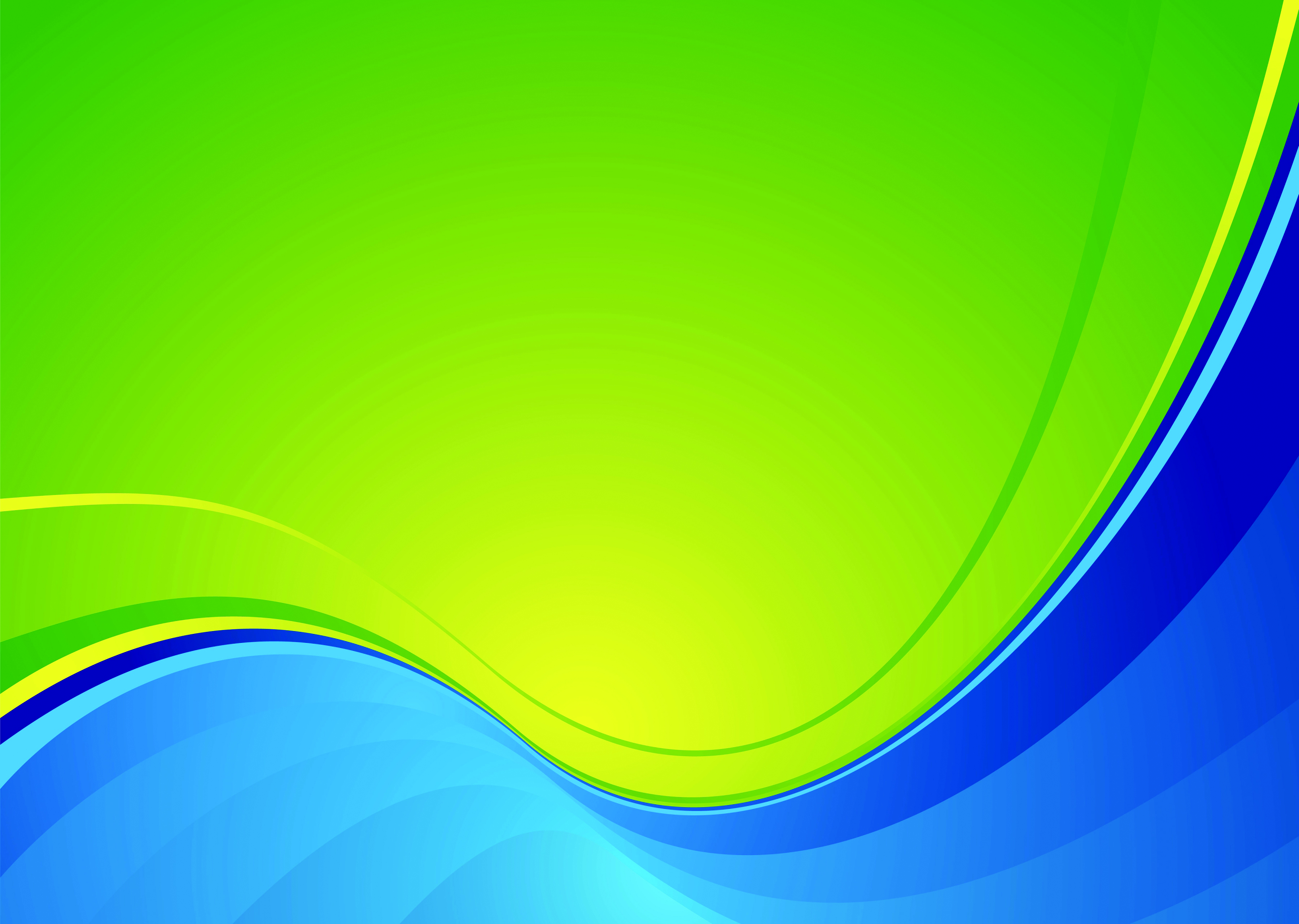 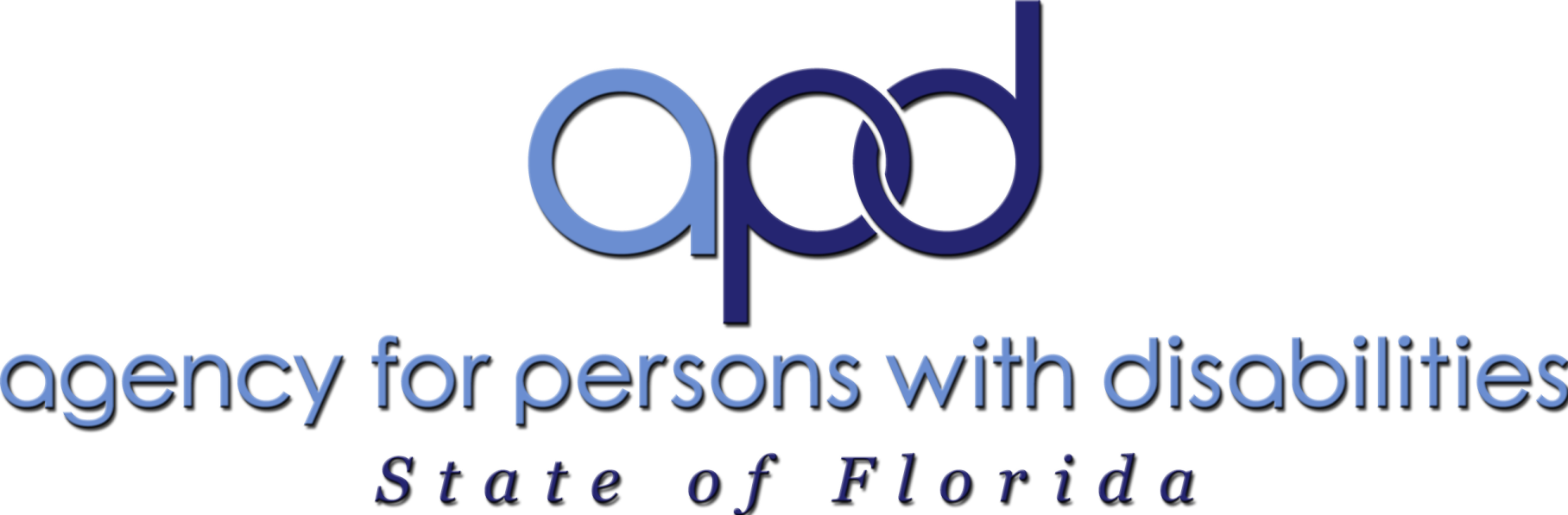 Application, Eligibility Determination,
And Enrollment Requirements
Rick Scott 
                            Governor
Barbara Palmer
APD Director
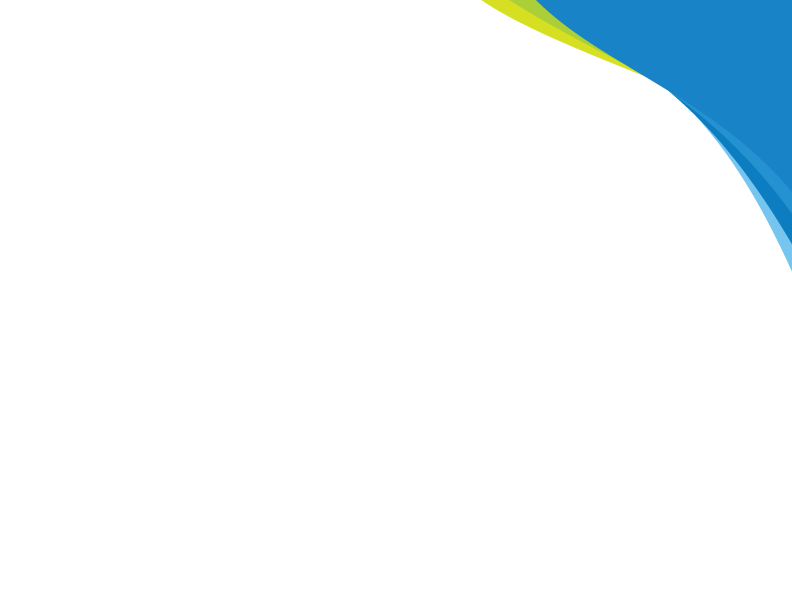 Outline
Application / Eligibility Determination process
Waiting List Priority Categories
iBudget Waiver Enrollment:
Crisis Waiver Enrollment (CWE)
Community Based Care (CBC)
Waiting List To Waiver (WTW) Offers
Dependents of Active Duty Military Service members
Intermediate Care Facility (ICF/IID) Transitions
Phelan-McDermid Syndrome
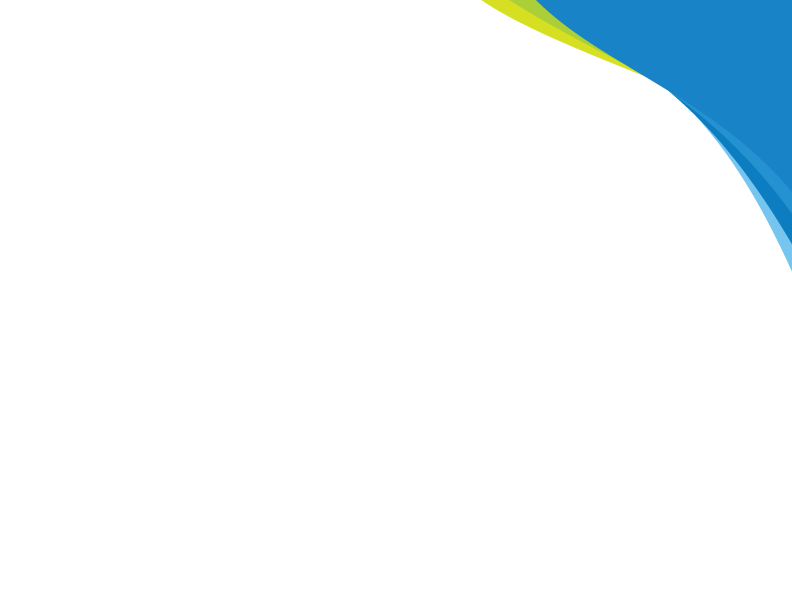 Application / Eligibility Determination process
APD Application for Services is available online at: http://apdcares.org/customers/application/ 
Available in English, Spanish, and Haitian Creole
The application is divided in sections to be filled out by the applicant or legal representative and the Region.
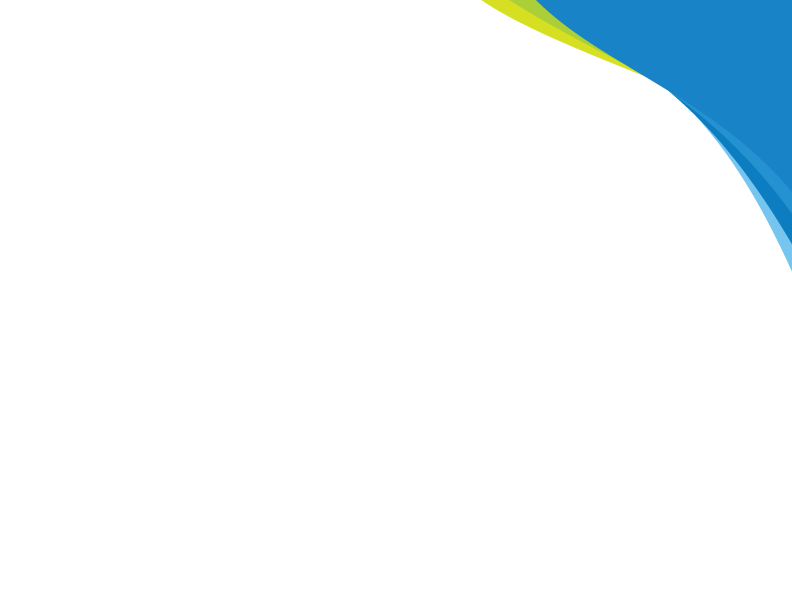 Application / Eligibility Determination process
An application may be accepted from:
A parent or court-appointed guardian of a minor child
A legally competent adult, or
An authorized legal representative
For applicants under 18 years of age, the person’s legal representative must sign the application
[Speaker Notes: An application may be accepted from a parent or court-appointed guardian of a minor child, a legally competent adult, or an authorized legal representative.  Examples of an “authorized legal representative” include a court-appointed guardian of an adult, medical proxies, as well as an individual authorized to make decisions under a Durable Power of Attorney.  For applicants under 18 years of age, the person’s legal representative must sign the application for APD services.]
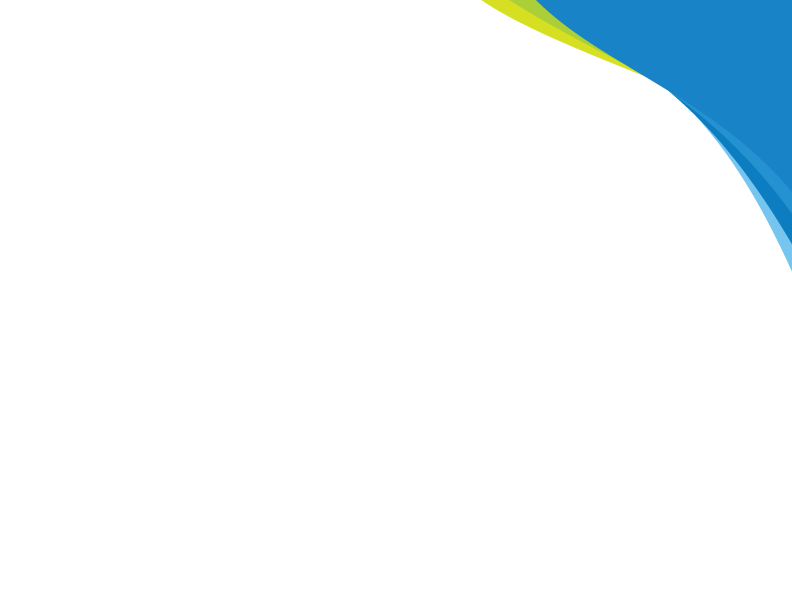 Application / Eligibility Determination process
For applicants 18 years of age or older, he or she must sign the application (unless determined incapacitated by a court of law or unless he has asked another person to exercise his rights in writing).
An adult who is unable to sign may mark the signature line.
[Speaker Notes: If the applicant is 18 years of age or older, he or she must sign the application and all necessary documents unless he has been determined incapacitated by a court of law or unless he has asked another person to exercise his rights (in writing).  An adult who is unable to sign may mark the signature line.  The mark shall be identified and witnessed as “his/her mark”.  If the adult is incapacitated the legal representative, as identified in a court order, shall execute all documents on behalf of the applicant.]
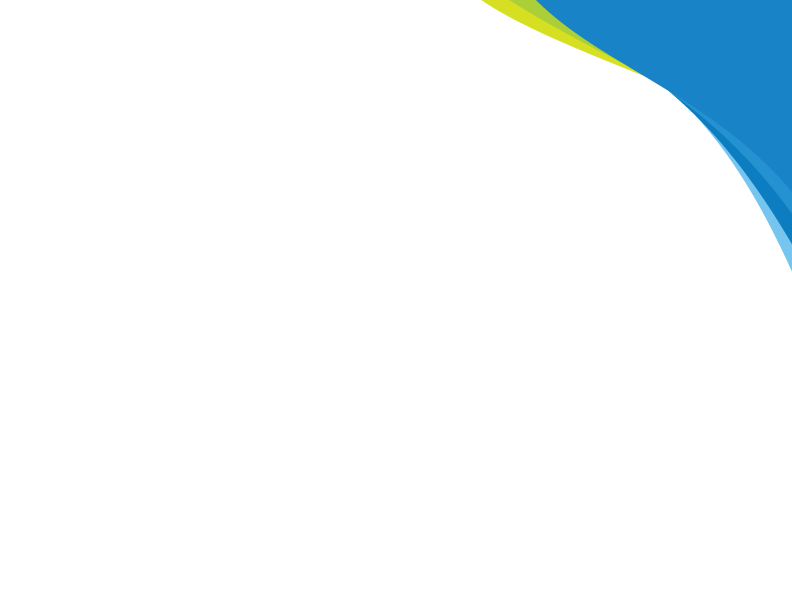 Application / Eligibility Determination process
Upon receipt of a completed, signed, and dated application for services, the agency will review to determine if additional collateral information or evaluations are needed.
The agency will notify the applicant or legal representative in writing detailing the need for additional information.
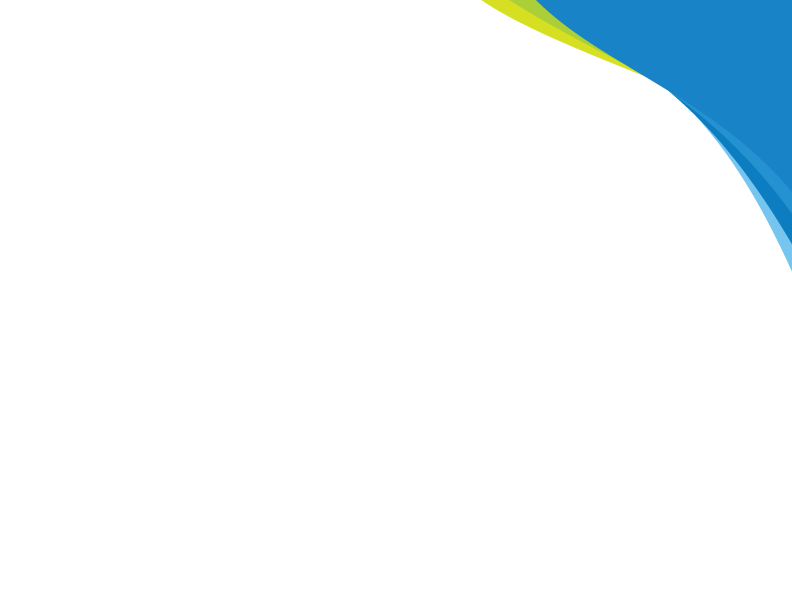 Application / Eligibility Determination process
Examples of types of documents needed when submitting an application for services include (but is not limited to):
Standardized IQ tests
Tests of adaptive functioning
 Diagnostic evaluations from licensed professionals (depending on the diagnosis)
Documentation from a medical doctor, or health care professional
Genetic testing 
School records
Psychological evaluations
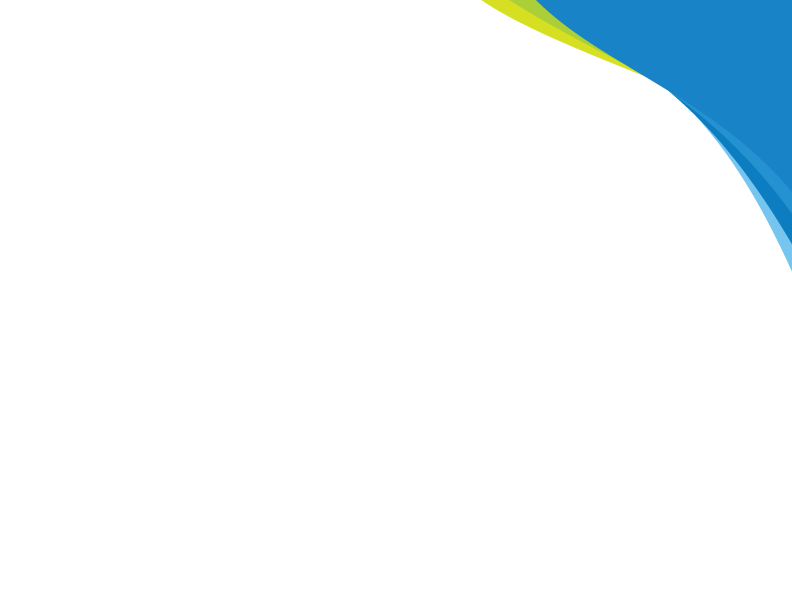 Application / Eligibility Determination process
Examples of types of documents needed when submitting an application for services include (but is not limited to):
Birth certificate
Resident alien card
State Driver’s License or state issued ID card with photo
A military dependent’s ID card
The applicant’s original social security card
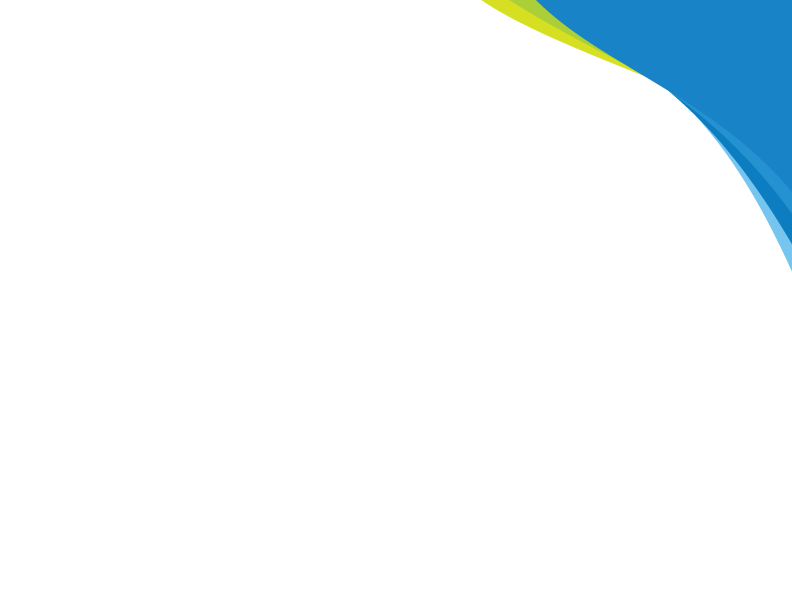 Application / Eligibility Determination process
The agency will notify the applicant in writing of the final determination of eligibility for agency services within:
45 days for children under the age of 6
60 days for individuals 6 years of age and older, or
90 days for individuals whose application was incomplete and required additional information
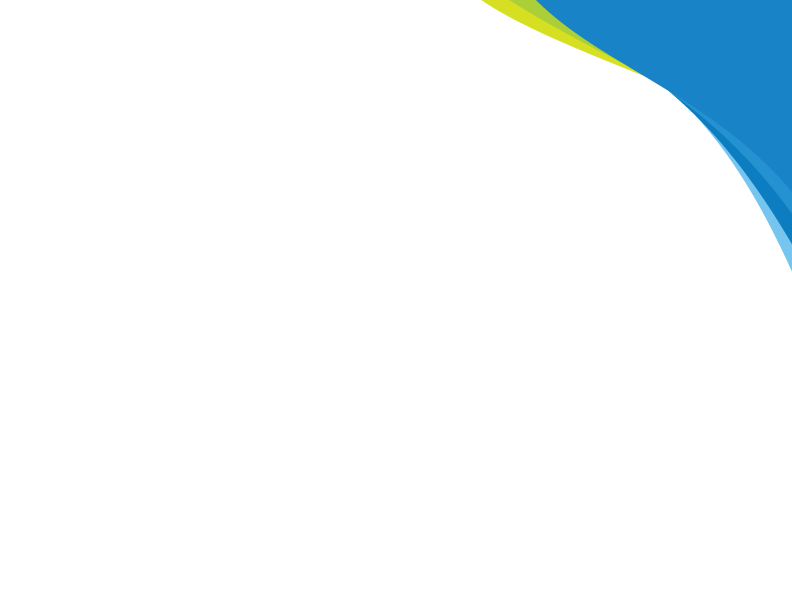 Application / Eligibility Determination process
In order to be eligible for agency services the applicant must:
Be at least three years of age
Be a resident of and domiciled in the state of Florida
Have a confirmed diagnosis of a developmental disability as defined in Rule and Statute (Rules 65G-4.014, 4.015, 4.016 and 4.017, Florida Administrative Code)(Section 393.063, Florida Statutes)
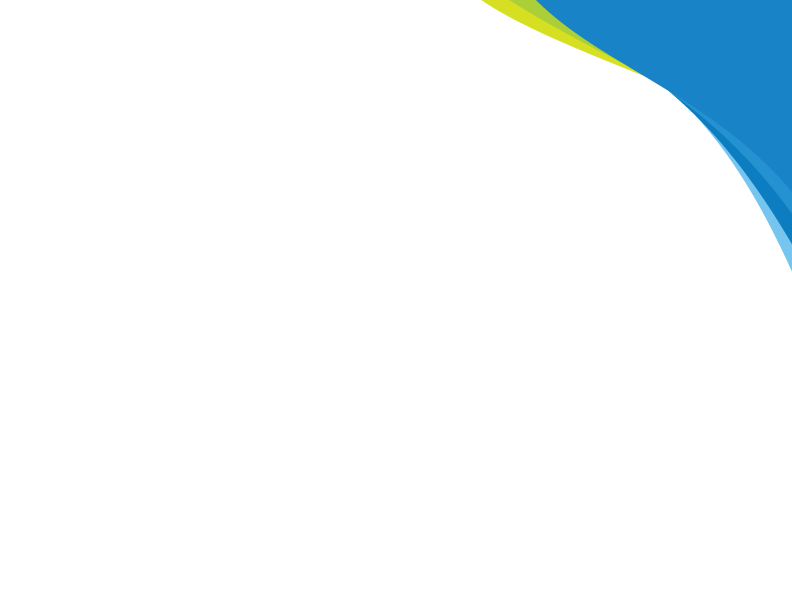 Application / Eligibility Determination process
A developmental disability as defined in statute means a disorder or syndrome that is attributable to:
Intellectual Disability
Cerebral Palsy
Autism
Spina Bifida
Down Syndrome
Phelan-McDermid Syndrome
Prader-Willi Syndrome
That manifests before the age of 18 and constitutes a substantial handicap that can reasonably be expected to continue indefinitely
[Speaker Notes: Prader-Willi syndrome: Prader-Willi syndrome means an inherited condition typified by neonatal hypotonia with failure to thrive, hyperphagia or an excessive drive to eat which leads to obesity usually at 18 to 36 months of age, mild to moderate intellectual disability, hypogonadism, short stature, mild facial dysmorphism, and a characteristic neurobehavior. Diagnosis is confirmed by 
written documentation from either a medical doctor, doctor of osteopathy, medical records that document a diagnosis of Prader-Willi syndrome before the age of 18.]
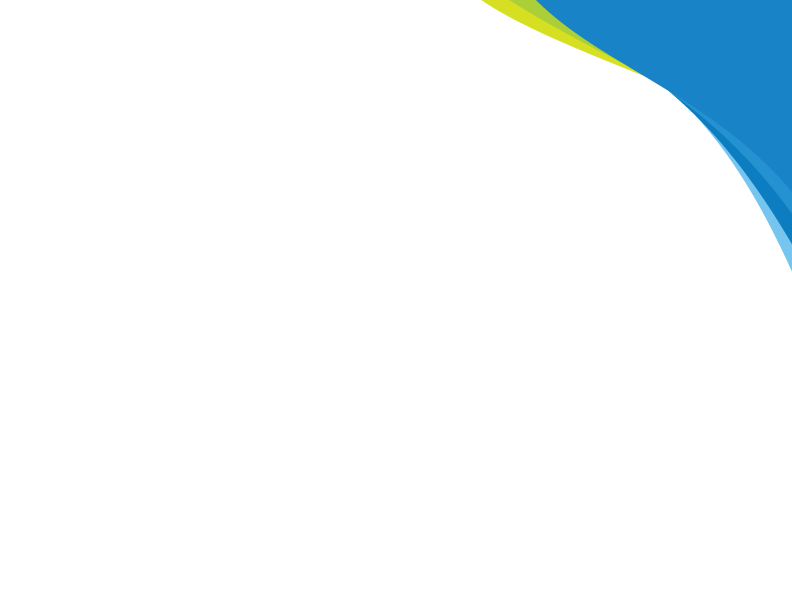 Application / Eligibility Determination process
Establishing Eligibility for Intellectual Disability:
Significantly sub average general intellectual functioning
Significant deficits in adaptive functioning
Manifests before the age of 18
Can reasonable be expected to continue indefinitely
IQ test with a score below 70
Adaptive test from licensed psychologist
[Speaker Notes: Intellectual Disability: Individuals with intellectual disabilities have significantly sub average general intellectual functioning existing concurrently with deficits in adaptive behavior which manifest before the age of 18 and can reasonably be expected to continue indefinitely. This is evidenced by IQ scores below 70, along with severe deficits in adaptive functioning as measured on standardized tests. Intellectual disabilities are determined by licensed psychologists.]
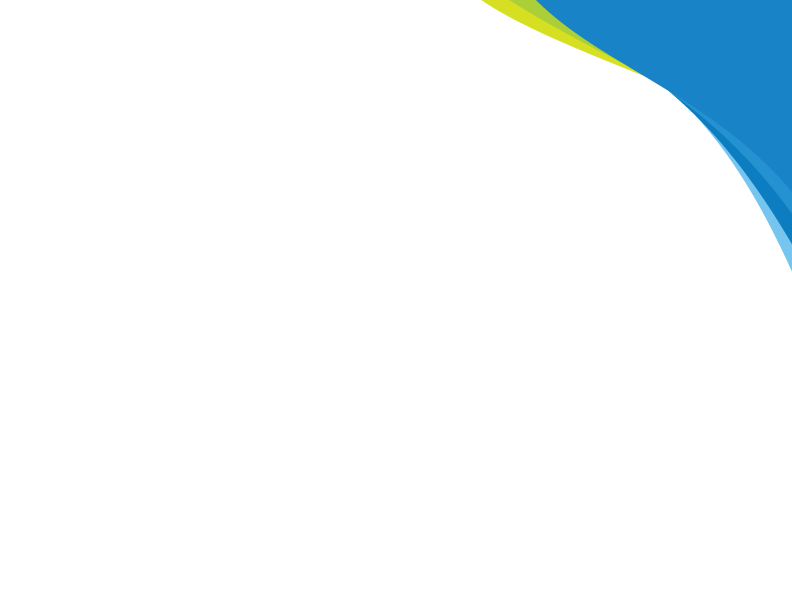 Application / Eligibility Determination process
Establishing Eligibility for Cerebral Palsy:
A group of disabling symptoms of extended duration 
Results from damage to the developing brain
Results in the loss or impairment of control over voluntary muscles
Does NOT include symptoms or impairments resulting solely from a stroke
Diagnosis is confirmed by medical records
Manifests prior to age 18
[Speaker Notes: Cerebral Palsy means a group of disabling symptoms of extended duration which results from damage to the developing brain that may occur before, during, or after birth and that results in the loss or impairment of control over voluntary muscles. For the purposes of this definition, cerebral palsy does not include those symptoms or impairments resulting solely from a stroke. Diagnosis is confirmed by written documentation from either a medical doctor, doctor of osteopathy, or other medical records documenting a diagnosis of cerebral palsy before the age of 18.]
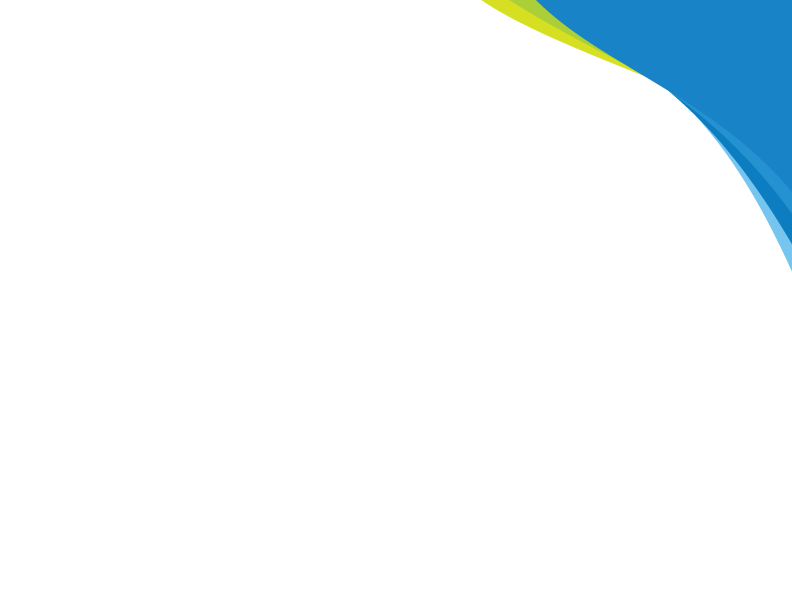 Application / Eligibility Determination process
Establishing Eligibility for Autism:
Pervasive, neurologically based developmental disability
Of extended duration
Causes severe learning, communication, and behavior disorders
Age of onset during infancy or childhood 
Diagnosis is made by licensed psychiatrists, psychologists, neurologists, or developmental pediatricians
[Speaker Notes: Autism: Autism means a pervasive, neurologically based developmental disability of extended duration which causes severe learning, communication, and behavior disorders with age of onset during infancy or childhood. Individuals with autism exhibit impairment in reciprocal social interaction, impairment in verbal and nonverbal communication and imaginative ability, and a markedly restricted repertoire of activities and interests. A diagnosis of autism may be made by licensed psychiatrists, psychologists, neurologists, or developmental pediatricians who have specific training and experience in making such diagnosis.]
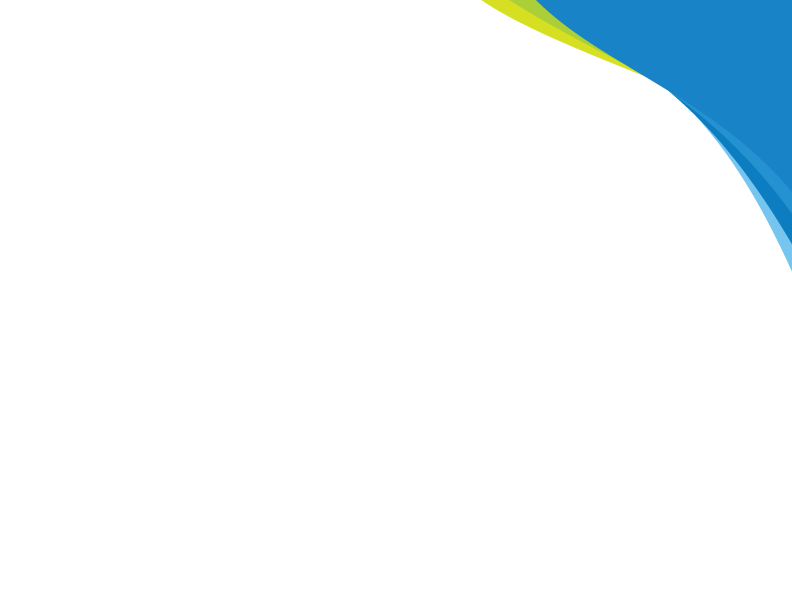 Application / Eligibility Determination process
Establishing Eligibility for Spina Bifida:
Medical diagnosis of spina bifida cystica or myelomeningocele
Diagnosis is made by medical doctor, doctor of osteopathy, or medical records that document a diagnosis before the age of 18
[Speaker Notes: Spina Bifida: Individuals with Spina Bifida have a medical diagnosis of spina bifida cystica or myelomeningocele. Diagnosis is confirmed by written documentation from either a medical doctor, doctor of osteopathy, or medical records that document a diagnosis of spina bifida cystica or myelomeningocele before the age of 18.]
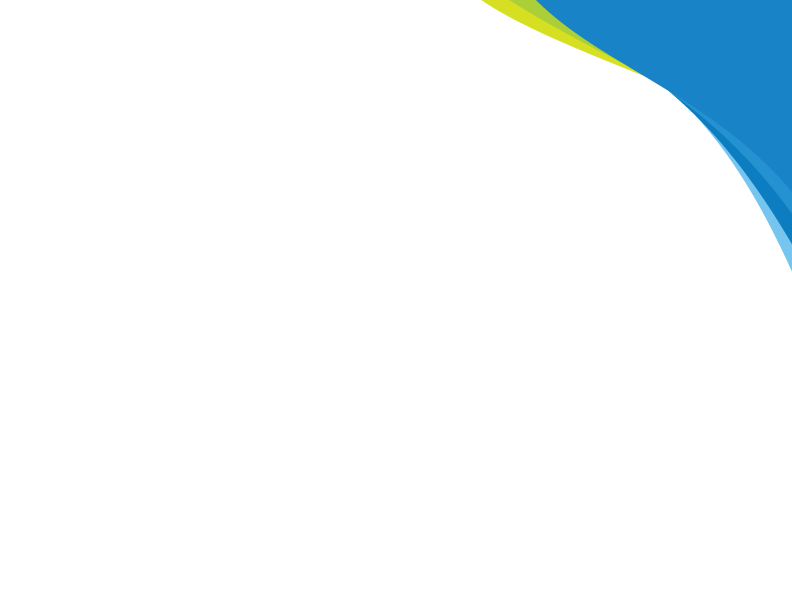 Application / Eligibility Determination process
Establishing Eligibility for Down Syndrome:
Caused by presence of an extra chromosome 21
Requires medical records documenting a chromosome analysis.  In absence of a chromosome analysis, a diagnosis can be accepted from a health care provider certifying the physical signs of the syndrome
Prenatal diagnostic test may also be accepted
[Speaker Notes: Down syndrome: Down syndrome means a disorder caused by the presence of an extra chromosome 21. Evidence under this category requires medical records documenting a chromosome analysis (also referred to as a karyotype) finding the individual has an extra genetic material on their number 21 chromosome.]
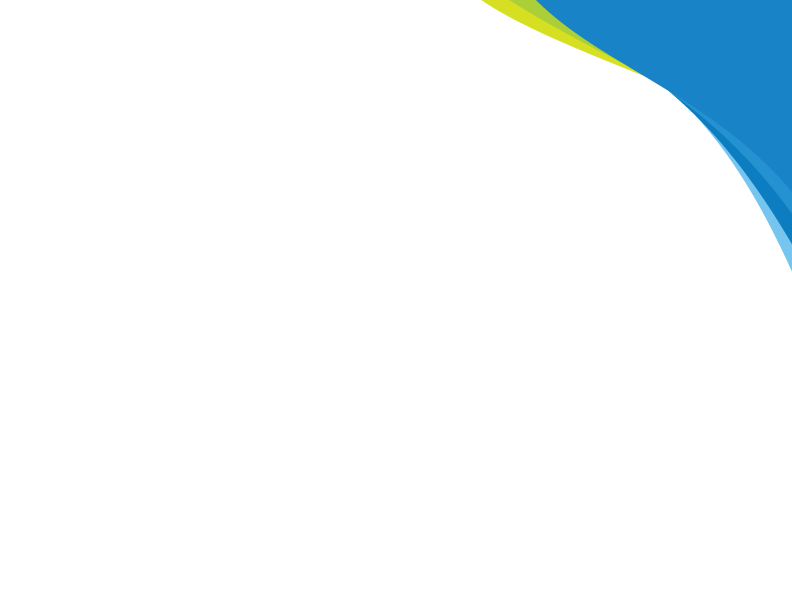 Application / Eligibility Determination process
Establishing Eligibility for Phelan-McDermid syndrome:
Generally characterized by low muscle tone, absent to severely delayed speech, moderate to profound intellectual disability
Evidence under this category requires documentation from a physician which provides the diagnosis of Phelan-McDermid syndrome as derived from genetic testing
[Speaker Notes: Phelan-McDermid syndrome: Phelan-McDermid syndrome is a rare disability. Children are born with a specific chromosomal abnormality. Although the range and severity of symptoms may vary, Phelan-McDermid syndrome is generally characterized by low muscle tone, absent to severely delayed speech, moderate to profound intellectual disability, minor malformed or misshapen features, symptoms of autism spectrum disorder, motor delays, and epilepsy. 
Establishing Eligibility – Phelan-McDermid Syndrome. Evidence under this category requires documentation from a physician which provides the diagnosis of Phelan-McDermid Syndrome as derived from genetic testing.]
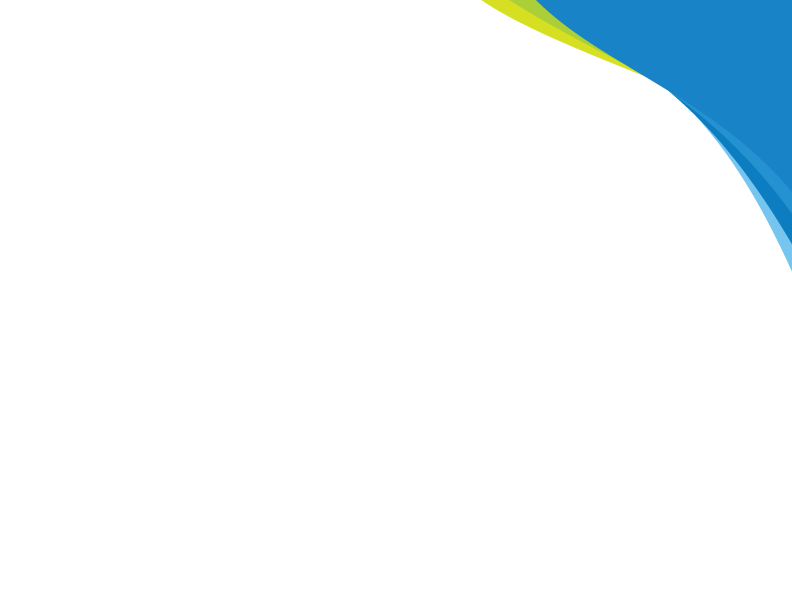 Application / Eligibility Determination process
Establishing Eligibility for Prader-Willi syndrome:
Condition is typified by neonatal hypotonia, with failure to thrive, hyperphagia or an excessive drive to eat which leads to obesity
Diagnosis is confirmed by written documentation from a medical doctor, doctor or osteophathy, or medical records that document the diagnosis prior to age 18
[Speaker Notes: Prader-Willi syndrome: Prader-Willi syndrome means an inherited condition typified by neonatal hypotonia with failure to thrive, hyperphagia or an excessive drive to eat which leads to obesity usually at 18 to 36 months of age, mild to moderate intellectual disability, hypogonadism, short stature, mild facial dysmorphism, and a characteristic neurobehavior. Diagnosis is confirmed by 
written documentation from either a medical doctor, doctor of osteopathy, medical records that document a diagnosis of Prader-Willi syndrome before the age of 18.]
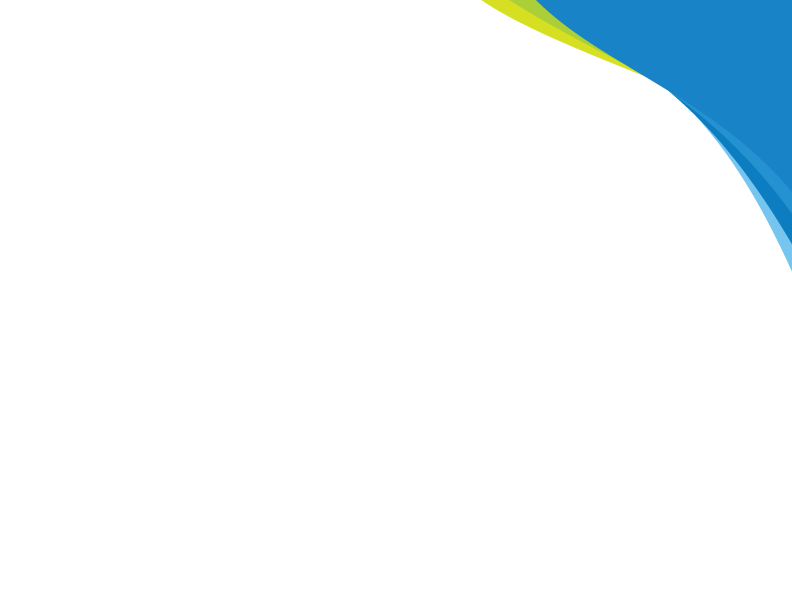 Application / Eligibility Determination process
Establishing Eligibility for children between the ages of 3 and 5 at High Risk of developing a developmental disability:
May have a developmental delay in cognition, language, or physical development
A child surviving a catastrophic infectious or traumatic illness 
Child with a parent or guardian with a DD
Child who has a physical or genetic anomaly associated with a DD
[Speaker Notes: High Risk: Individuals considered high risk are children ages 3 to 5 years old with either a developmental delay in cognition, language, or physical development, a child surviving a catastrophic infectious or traumatic illness known to be associated with developmental delay, child with a parent or guardian with developmental disabilities who requires assistance in meeting the child’s developmental needs, or a child who has a physical or genetic anomaly associated with developmental disability. 
Establishing Eligibility – High-Risk Children, 3 to 5 years of age. Evidence under this category requires a determination by an APD area office that a medical diagnosis of developmental delay evidenced by the child indicates a high probability that the child is likely to have an eventual diagnosis of a qualifying condition under Rule 65G-4.014, F.A.C., if early intervention services are not provided, or the child has one or more physical or genetic anomalies associated with a developmental disability, such as:
(a) Genetic or chromosomal disorders (such as Down syndrome or Rett syndrome);
(b) Metabolic disorders (such as phenylketonuria);
(c) Congenital malformations (such as microcephaly or hydrocephaly);
(d) Neurological abnormalities and insults;
(e) Congenital and acquired infectious diseases;
(f) Chronic or catastrophic illnesses or injuries;
(g) A parent or guardian with developmental disabilities who requires assistance in meeting the child’s developmental needs; or
(h) Other conditions or genetic disorders generally associated with developmental disabilities, such as tuberous sclerosis, congenital syphilis, fetal alcohol syndrome, or maternal rubella, as documented by a physician.
(i) If a child between three and five years of age already has been determined to have a developmental disability in one of the seven categories identified in Chapter 393, F.S., that child shall be eligible for services from the agency under the appropriate diagnosis and shall be added to the waiting list.
(j) If a child served under the category of high risk does not have a confirmed diagnosis by his or her fifth birthday, they shall be given a notice of case closure and the case will be closed at the agency. The agency shall make the child’s parent or guardian aware of appropriate agencies, programs or school programs which the agency is aware of which might be able to assist the child.]
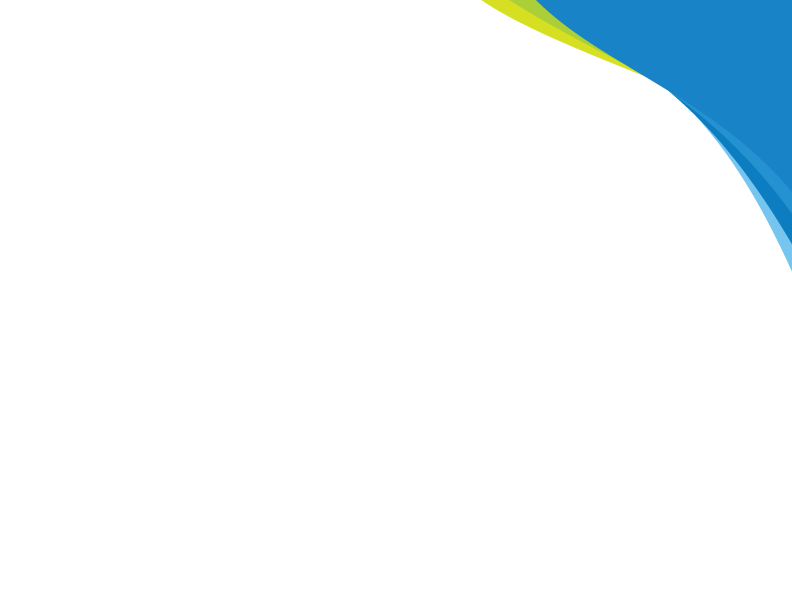 Waiting List Priority Categories
Once an individual is determined eligible for APD services, the agency is required by law to assign a waiting list priority category in the following order:
Category 1 – clients who meet crisis criteria (individual is homeless, danger to self or others, caregiver is in extreme duress and no longer able to provide care for the individual’s health and safety needs)
[Speaker Notes: “First priority” crisis category: The applicant is currently homeless, living in a homeless shelter, or living with relatives in an unsafe environment. In such cases, the following indicia, supported by credible evidence, are relevant to a crisis determination in this category:
(a) Without immediate provision of waiver services, the health and safety of the applicant are at risk;
(b) The applicant has no shelter available and needs emergency placement by the Agency or another state agency;
(c) Alternative funding is not available for other placement and services to the applicant;
(d) The applicant temporarily is staying with friends or relatives but residence is not expected to last more than several weeks;
(e) The applicant’s caregiver has no legal obligation to provide shelter to the applicant and the caregiver’s commitment to shelter the applicant is low; 
(f) Factors affecting the applicant’s safety in the current setting include risk of physical abuse of the applicant or risk of insufficient supervision and support;
(g) The home has insufficient room to shelter the applicant, or the applicant must share a room in an inappropriate living arrangement, based on the ages, genders, and conditions of the persons sharing the room;
(h) The applicant’s desire for placement creates a reasonable expectation that the applicant will be cooperative with placement; 
(i) Violence or illegal activities within the applicant’s current living environment by the applicant or others has required the intervention of local or state law enforcement authorities; 
(j) Complaints of neglect, exploitation, or abuse of the applicant to Protective Services, or other adverse environmental conditions affecting the applicant, have been investigated and confirmed pursuant to Chapter 39, Part II, or Section 415.104, F.S.;
(k) The applicant requires services of greater intensity. 
(5) “Second priority” crisis category: The applicant exhibits behaviors that, without provision of immediate waiver services, may create a life-threatening situation for the applicant or others, or that may result in bodily harm to the applicant or others requiring emergency medical care from a physician. In such cases, the following indicia supported by credible evidence are relevant to a determination of crisis under this category:
(a) Without immediate waiver services, the health and safety of the applicant or others in the household is at risk;
(b) The applicant’s injury to self or others is frequent or intense;
(c) The applicant or others are at risk for serious injury or permanent damage;
(d) There is documentation of medical treatment for the applicant’s injury to self or others;
(e) No other supports are available to address the applicant’s behaviors;
(f) Other attempted behavioral assessments and interventions have proven ineffective;
(g) The relative ages, sexes, and sizes of the aggressor and the subjects of aggression place the subjects of aggression at risk of injury;
(h) The caregiver has insufficient ability to control the applicant;
(i) The ages or disabilities of the applicant or caregiver exacerbate the problems; 
(j) Violence or illegal activity within the applicant’s current living environment by the applicant or others has required the intervention of local or state law enforcement authorities; 
(k) Complaints of neglect, exploitation, or abuse of the applicant, or other adverse environmental conditions affecting the applicant have been investigated by Protective Services and confirmed pursuant to Chapter 39, Part II, or Section 415.104, F.S.;
(l) The applicant requires services of greater intensity.  
(6) “Third priority” crisis category: The applicant’s current caregiver is in extreme duress and is no longer able to provide for the applicant’s health and safety because of illness, injury, or advanced age. The applicant needs immediate waiver services to remain living with the caregiver or to relocate to an alternative living arrangement. In such cases, the following indicia, supported by credible evidence, are relevant to a determination of crisis in this category: 
(a) Without immediate provision of waiver services, the applicant’s health and safety are at imminent risk;
(b) Other potential caregivers, such as another parent, stepparent, brother, sister or other relative or person, are unavailable or are unwilling or unable to provide care;
(c) The caregiver’s physical or mental condition prevents the provision of adequate care;
(d) The caregiver is deceased, about to expire, or permanently disabled;
(e) The caregiver’s age impairs the caregiver’s ability to provide sufficient care to the applicant;
(f) The caregiver cannot provide sufficient care because of the age or size of the applicant, or the physical, functional, or behavioral demands of the applicant;
(g) The services provided by the caregiver are limited in amount, duration, or frequency, rendering the applicant semi-dependent or totally dependent;
(h) The caregiver’s economic situation is unstable and unlikely to improve as a result of the care-giving demands of the applicant;
(i) The caregiver’s obligations to the needs of other dependents prevent the caregiver from providing the applicant with adequate care, or the caregiver’s obligation of care to the applicant places other dependents at risk of insufficient care;
(j) Violence or illegal activities within the applicant’s current living environment by the applicant or others has required intervention by local or state law enforcement authorities; 
(k) Complaints of neglect, exploitation, or abuse of the applicant, or other adverse environmental conditions affecting the applicant have been investigated by Protective Services and confirmed pursuant to Chapter 39, Part II, or Section 415.104, F.S.;
(l) The individual requires services of greater intensity.]
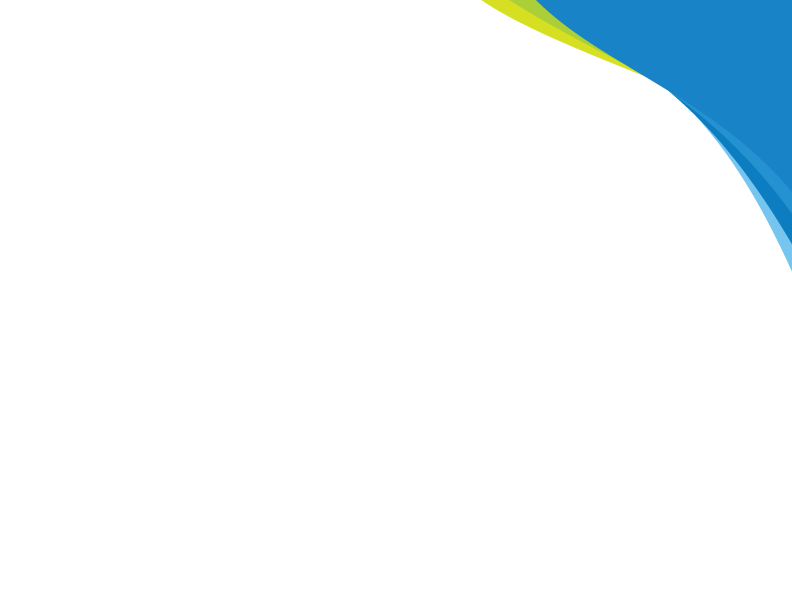 Waiting List Priority Categories
Category 2 – Children from the child welfare system with an open case in DCF who are either:
Transitioning out of the child welfare system after being adopted, reunified or permanently placed with a relative or guardianship with a nonrelative;
Between the ages of 18 and 22 who will need both waiver services and extended foster care; or,
Between the ages of 18 and 22 who withdrew consent to remain in extended foster care.
[Speaker Notes: Category 2, which includes individuals on the waiting list who are: 1. From the child welfare system with an open case in the Department of Children and Families’ statewide automated child welfare information system and who are either: a. Transitioning out of the child welfare system at the finalization of an adoption, a reunification with family members, a permanent placement with a relative, or a guardianship with a nonrelative; or
b. At least 18 years but not yet 22 years of age and who need both waiver services and extended foster care services; or
2. At least 18 years but not yet 22 years of age and who withdrew consent pursuant to s. 39.6251(5)(c) to remain in the extended foster care system.]
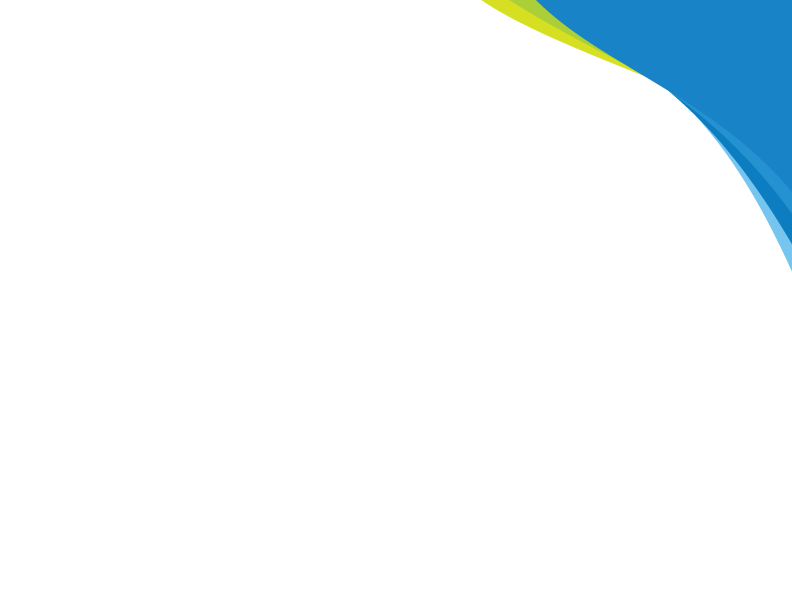 Waiting List Priority Categories
Category 3 – Individuals whose caregiver has a documented condition that is expected to render the caregiver unable to provide care within the next 12 months and for whom a caregiver is required but no alternate caregiver is available; who are at substantial risk of incarceration; whose behaviors or physical needs place them or their caregiver at risk of serious harm; who are identified as ready for discharge within the next year from a state mental health hospital or skilled nursing facility
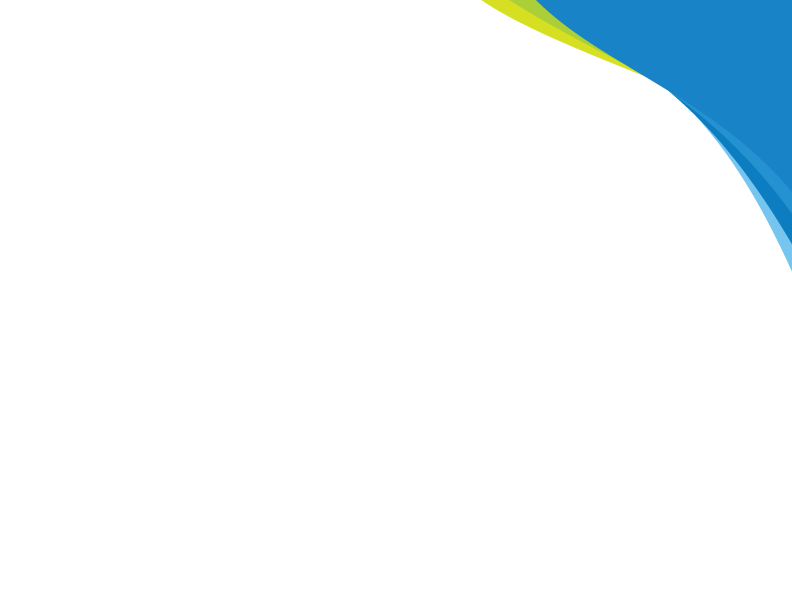 Waiting List Priority Categories
Category 4 – Individuals whose caregivers are 70 years of age or older, and for whom a caregiver is required
Category 5 – Individuals who are expected to graduate within the next 12 months from secondary school and need support to obtain a meaningful day activity, maintain competitive employment, or to pursue an accredited program of postsecondary education
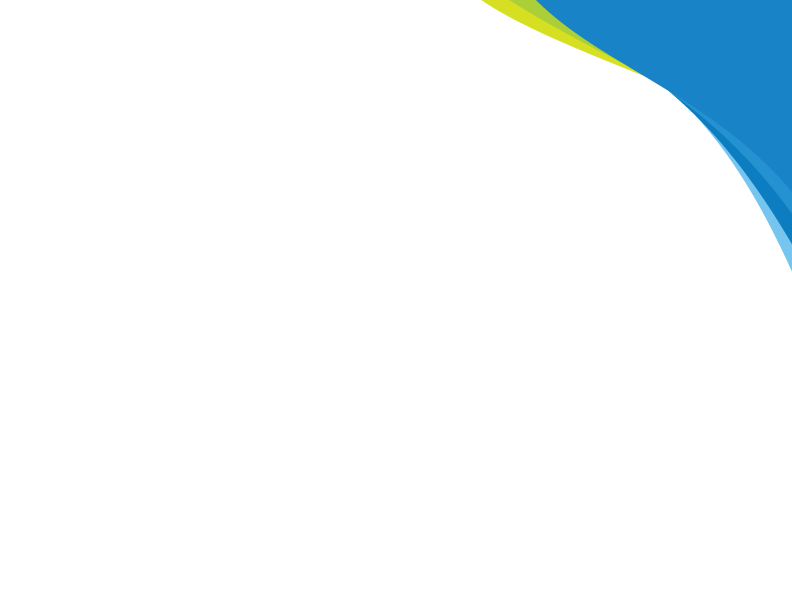 Waiting List Priority Categories
Category 6 – Individuals 21 years of age or older who do not meet the criteria for categories 1, 2, 3, 4, or 5.
Category 7 – Individuals under the age of 21 who do not meet the criteria for categories 1, 2, 3, or 4.
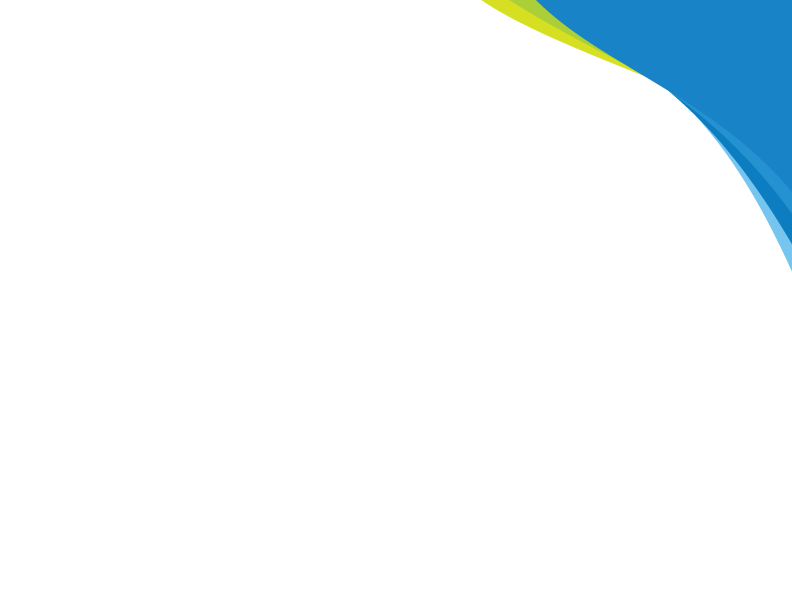 iBudget Waiver Enrollment
Crisis Waiver Enrollment (CWE)
Community Based Care (CBC)
Waiting List To Waiver (WTW) Offers
Dependents of Active Duty Military Service members
Intermediate Care Facility (ICF/IID) Transitions
Phelan-McDermid Syndrome
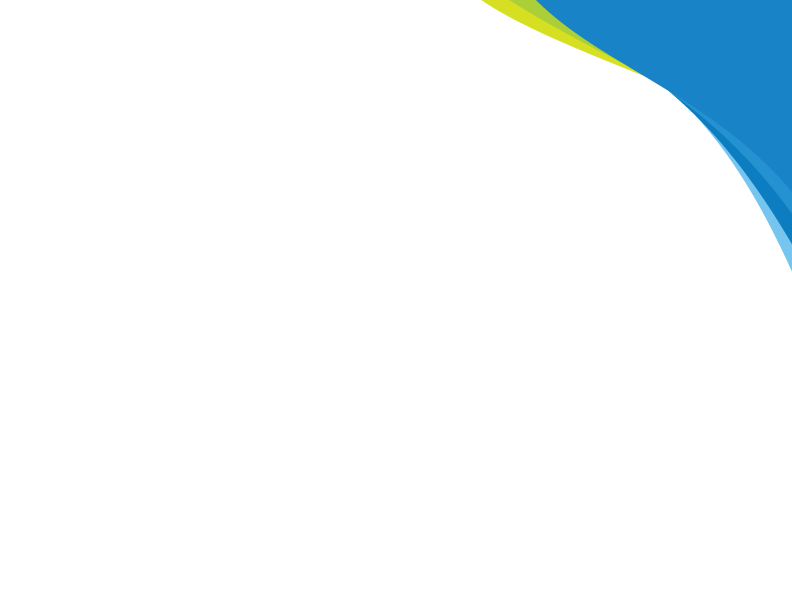 Questions and Answers:
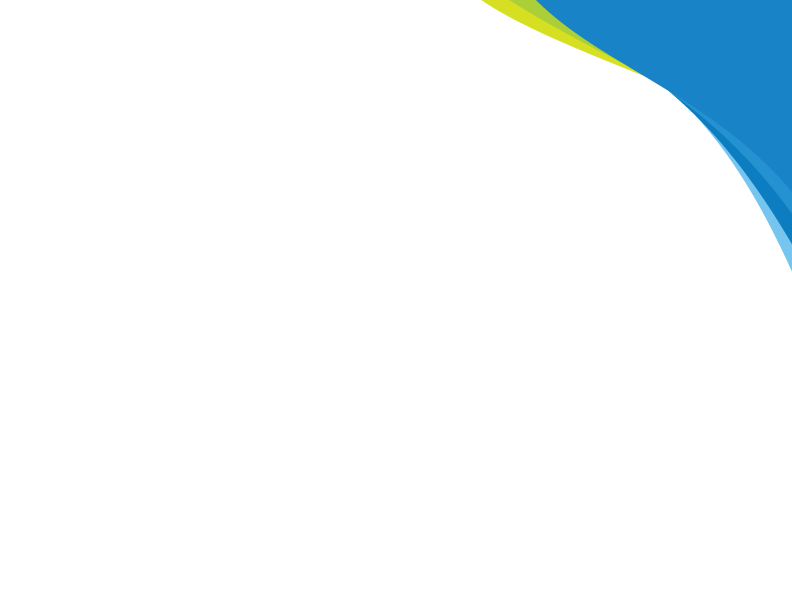 Thank You!
Liesl Ramos, Program Administrator, 
State Office, Tallahassee 
(850) 487-4842
Liesl.Ramos@apdcares.org